Use of LiDAR, RADARSAT, & WorldView-2  for Showing Inundation  Extents, Impacts & Drainage Structures
Cynthia Dietz, & Greg McCullough, U Manitoba
Michael Stainton, Fisheries and Oceans Canada
[Speaker Notes: As GIS Environmental Studies Librarian at UM, I am eager to address current problems in the Province when introducing patrons to functions of GIS and remote sensing software through workshops. Flooding and issues pertaining to the delivery of  pollutants to Lake Winnipeg, noted…..,  are topics being addressed by the University and provincial and federal agencies alike. Collaborations with… have and are developing and strengthening.]
LaSalle River Basin Study Area near Winnipeg, Lake Manitoba & Lake Winnipeg
[Speaker Notes: Winnipeg and nearby regions are impacted by almost annual flooding and or snow melt events. Winnipeg is the regional low in the landscape, and the location of joining of two major rivers: the Red River of the North and the Assiniboine R. Notice two of Manitoba’s great lakes…The area outlined in red is the capture area of a WorldView-2 satellite scene, A Digital Globe product, purchased by the library.]
La Salle Inundated Land 2009 : April 14c
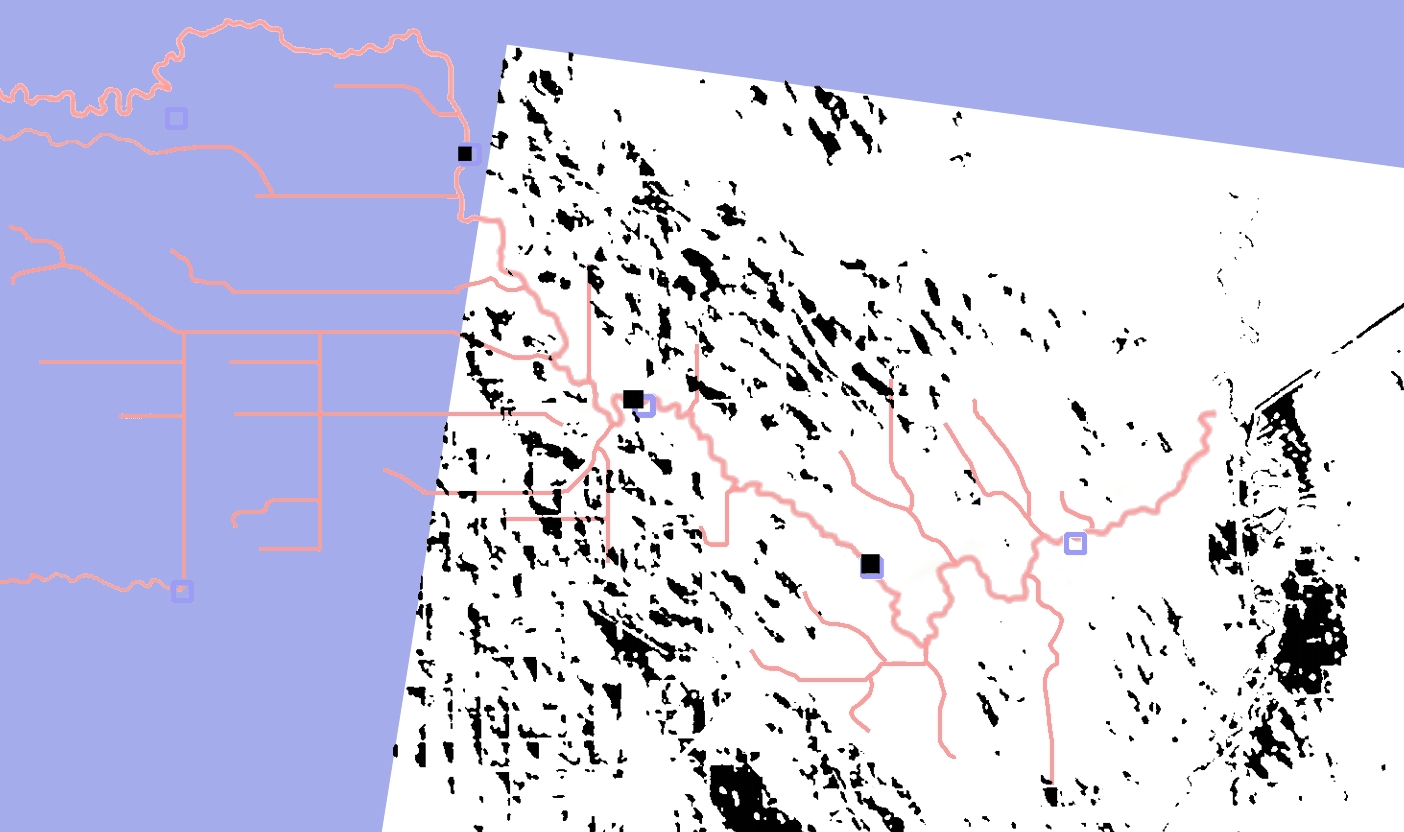 [Speaker Notes: The study area selected is a subwatershed of the LaSalle River watershed. The terrain, being so flat, typically is a site of snow melt ponds and flood waters. Note the ponding to the NW of the scene. Note the density of water from the flooded Red River and its tributaries to the south.]
La Salle Inundated Land 2009: April 17c
[Speaker Notes: Just three days later, note the progression of flood waters from the south. The density of snow melt ponds has diminished. Note how our area of interest is flooded.]
La Salle Inundated Land 2009: April 24c
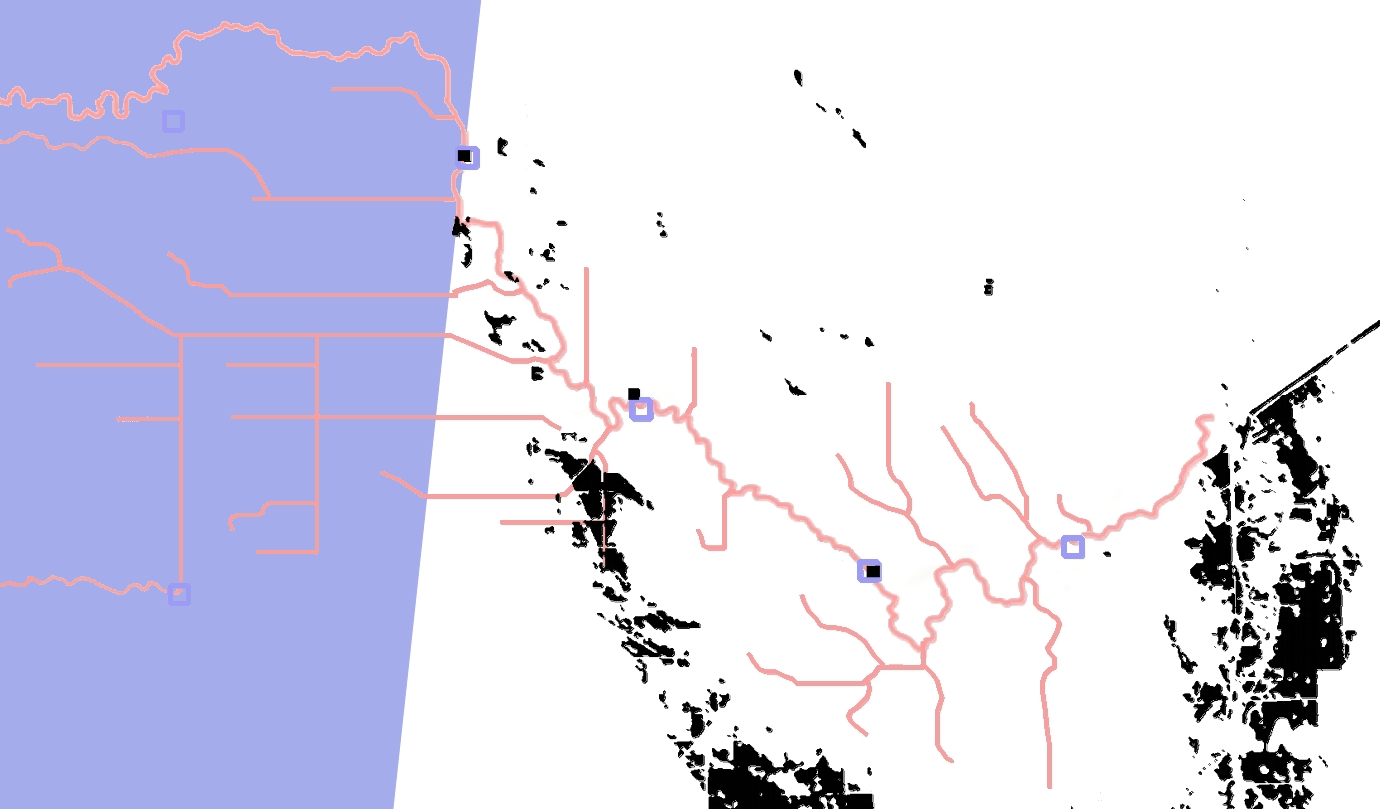 [Speaker Notes: Here, a week after the last image, snow melt waters are significantly reduced, while the flood waters have started to recede.]
Research Interests
Description of drainage facilities and issues
Do flood diversions and snow melt show patterns year to year?
Are drainage features sufficiently robust?
Are LiDAR studies adequate to capture the volume of inundating water and snow melt features?
How does standing water contribute to the loading of dissolved phosphorus to Lake Winnipeg?
How can soil moisture studies be used?
What is the extent of geomorphological changes created by farmers interested in getting water off their land quickly?
Some Remote Sensing Products Used
LaSalle River Basin Study Area,Nov. 2, 2013: via  WorldView-2
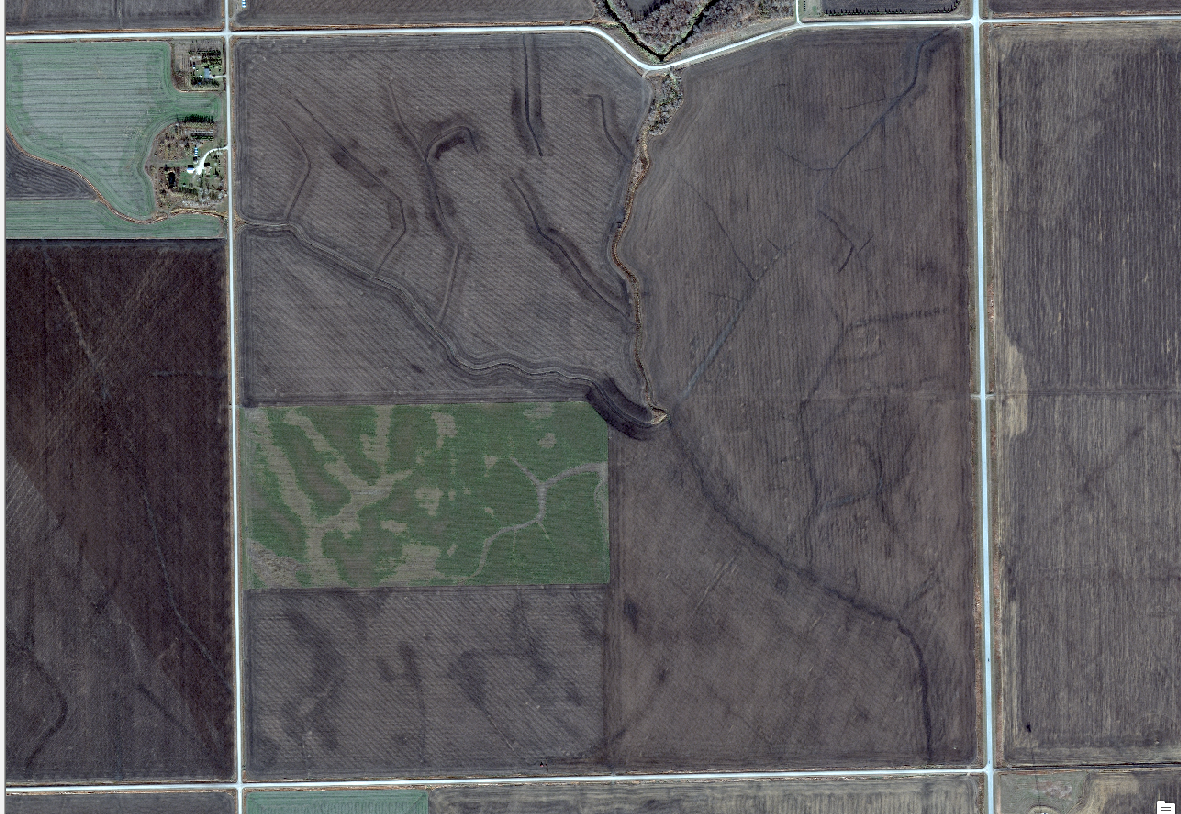 La Salle River Basin Flooding: Early April, 2011
[Speaker Notes: Note that standing water on April 8th appears black, while the standing water of April 15th is lilac. Where standing water from both dates overlap, the color represented on the map is dark blue.The grey/clack polygons tend to be scattered, while the lilac ones tend to progress from the south, suggesting indudations from the Red River watershed. Note the location of our study area.]
La Salle River Basin Flooding: Later April, 2011
La Salle River Basin Flooding: Sequence
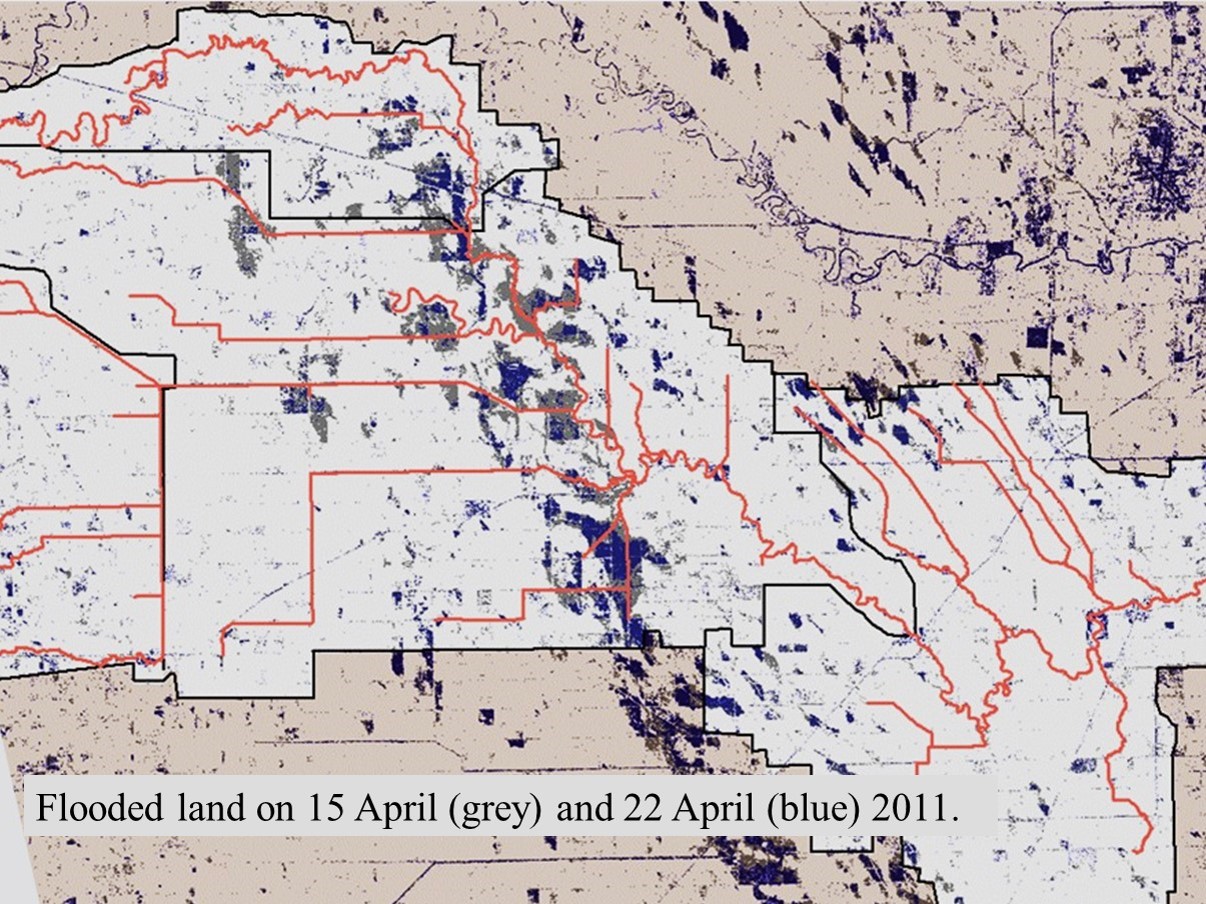 [Speaker Notes: Almost two weeks later, again note the location or our study area. Also note how the standing waters to the West have discipated.]
Study Area, August  2, 2010
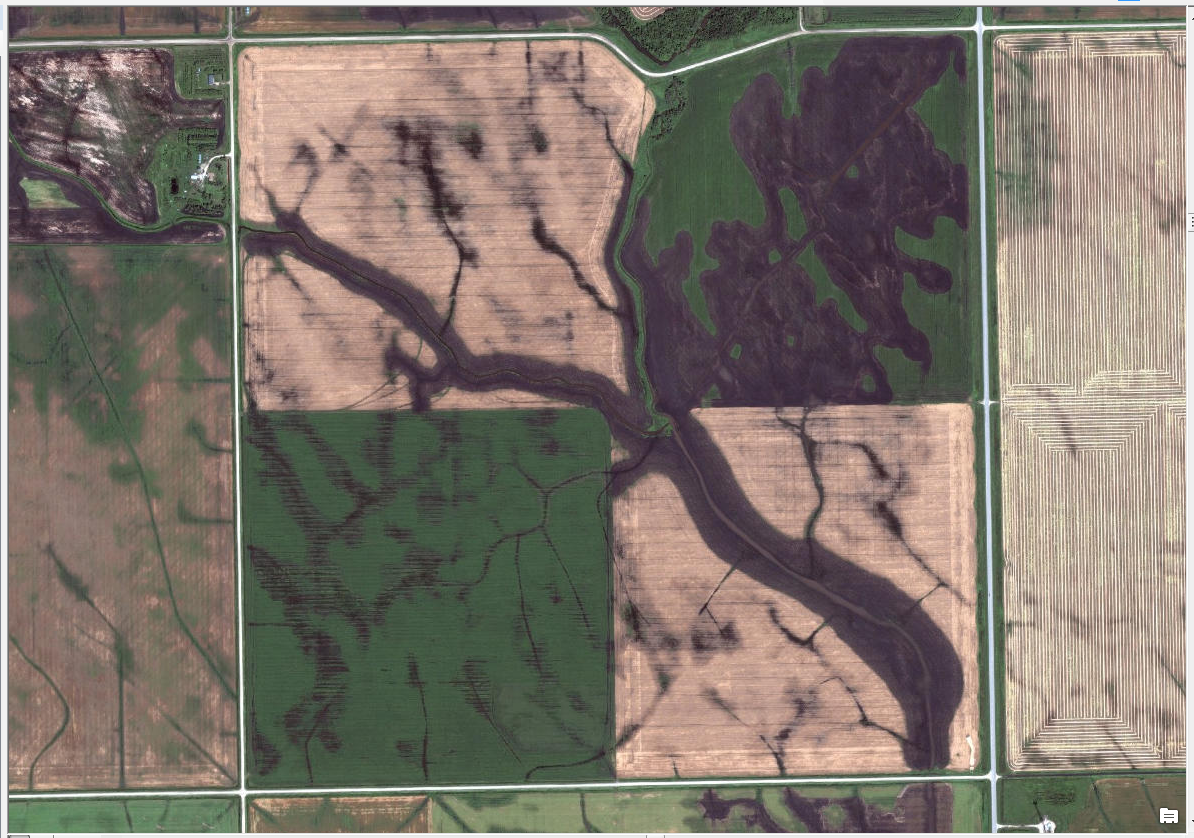 Courtesy of ESRI basemaps- WorldView-2 image
Study Area, Nov. 2, 2013
WorldView2 image Courtesy of U. of Manitoba Libraries
Soil Moisture Index Using a Normalized Difference Water Index (NDWI) in Geomatica 2013*
See Wolf, A. (2010) Using WorldView 2 Vis-NIR MSI Imagery to Support Land Mapping and Feature Extraction Using Normailized Difference Index Ratios;
Equation from http://landmap.ac.uk/index.php/Learning-Materials/PCI-Geomatica/Page-2
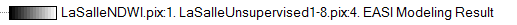 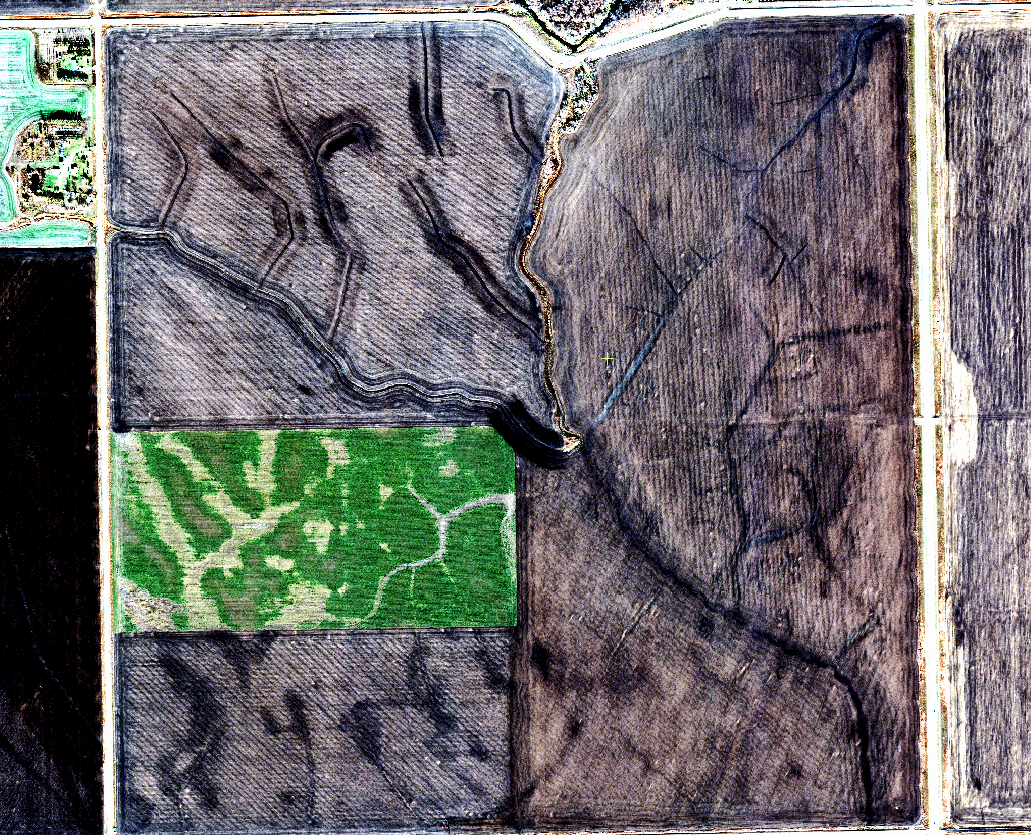 Is soil moisture where you would expect it?
Shapefile LaSallePix2Poly (2013): & Overlay on LiDAR, 2012
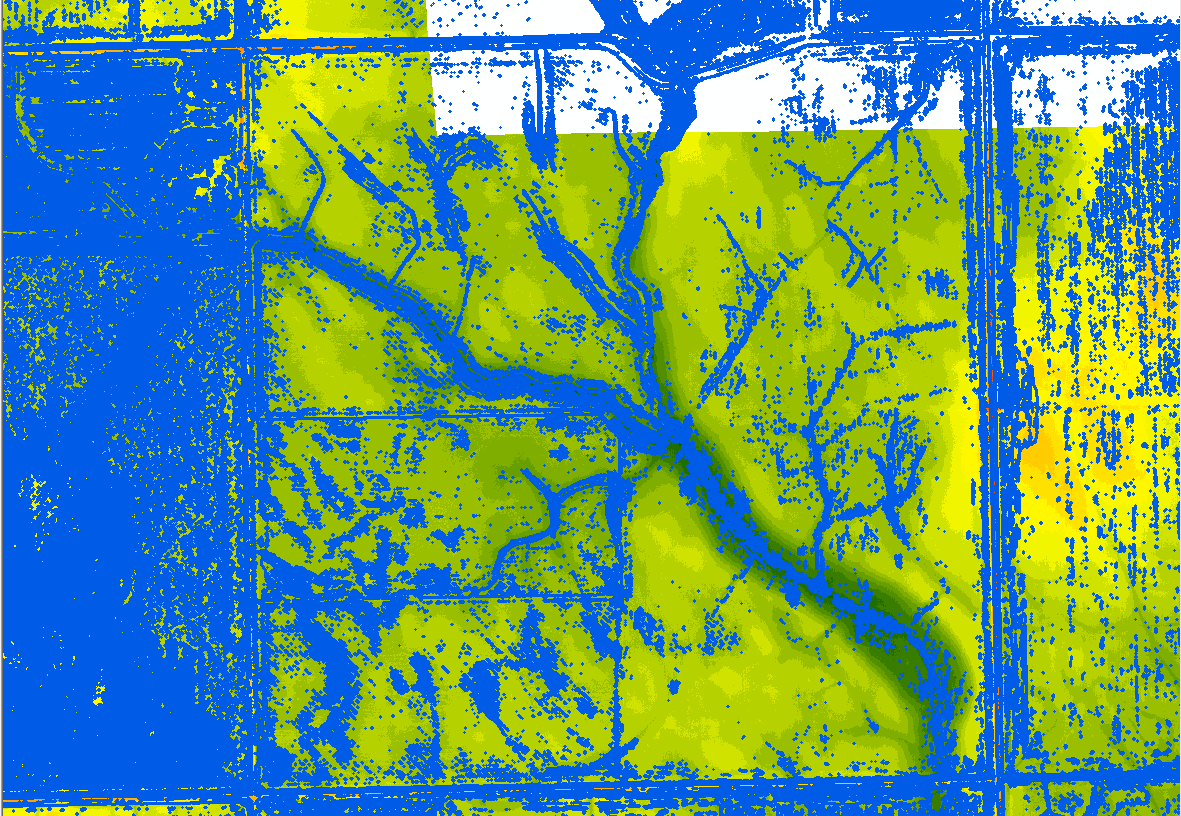 2009 La Salle R. Discharges: Spring
What are the local impacts as seen using  RADARSAT-1 on April 12, 2009?
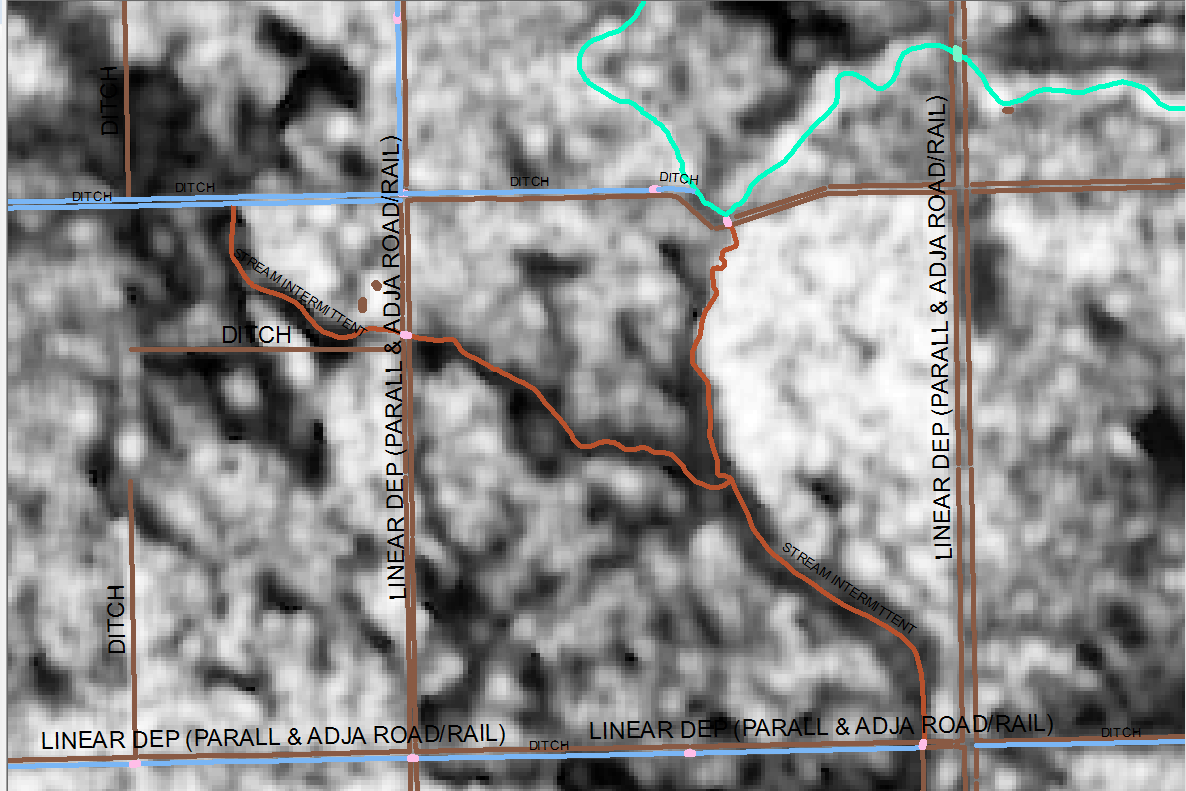 What can we tell about the terrain from a LiDAR generated DEM from 2009? Note drainage features.
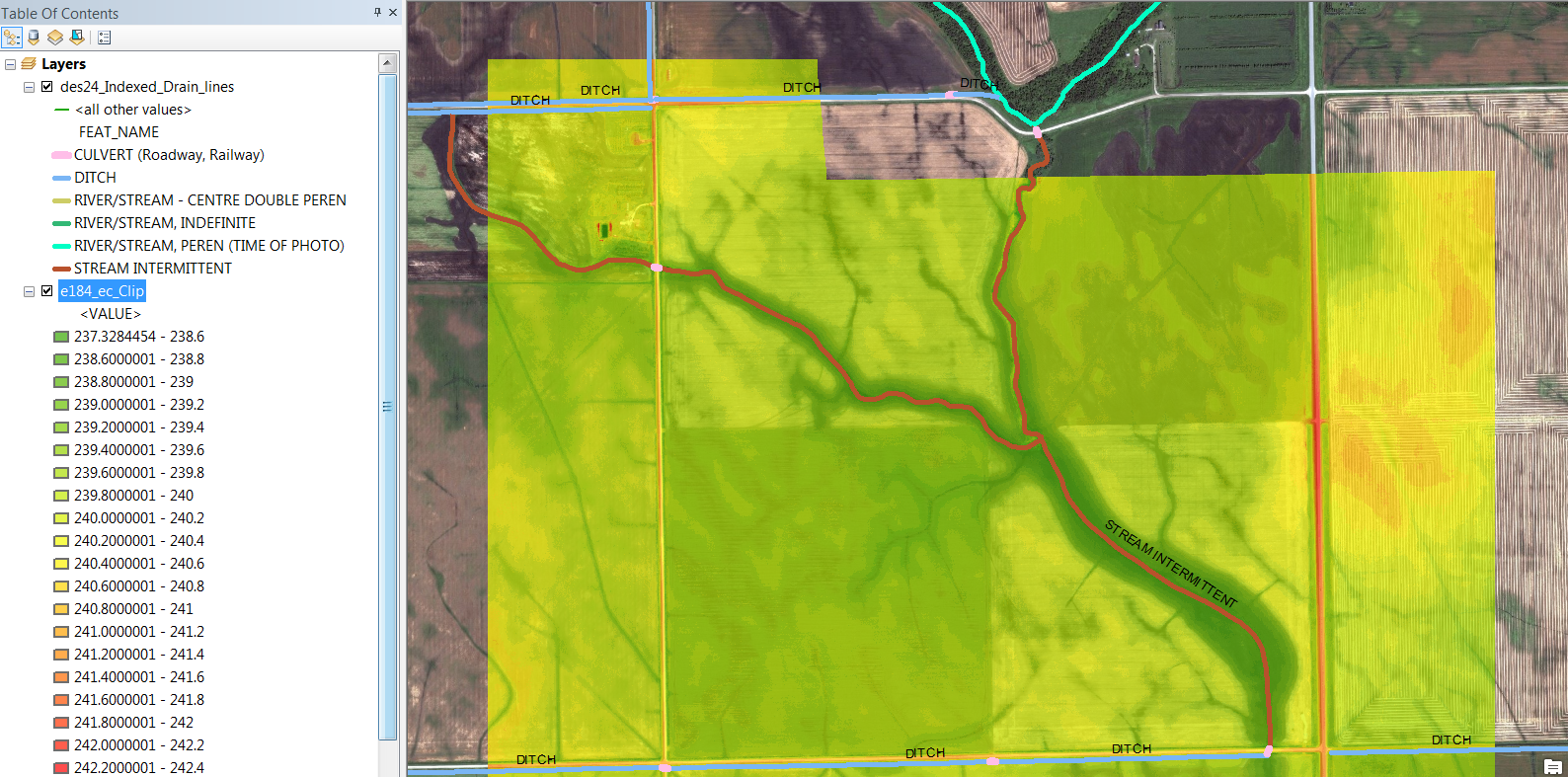 RADARSAT-1, April 12, 2009
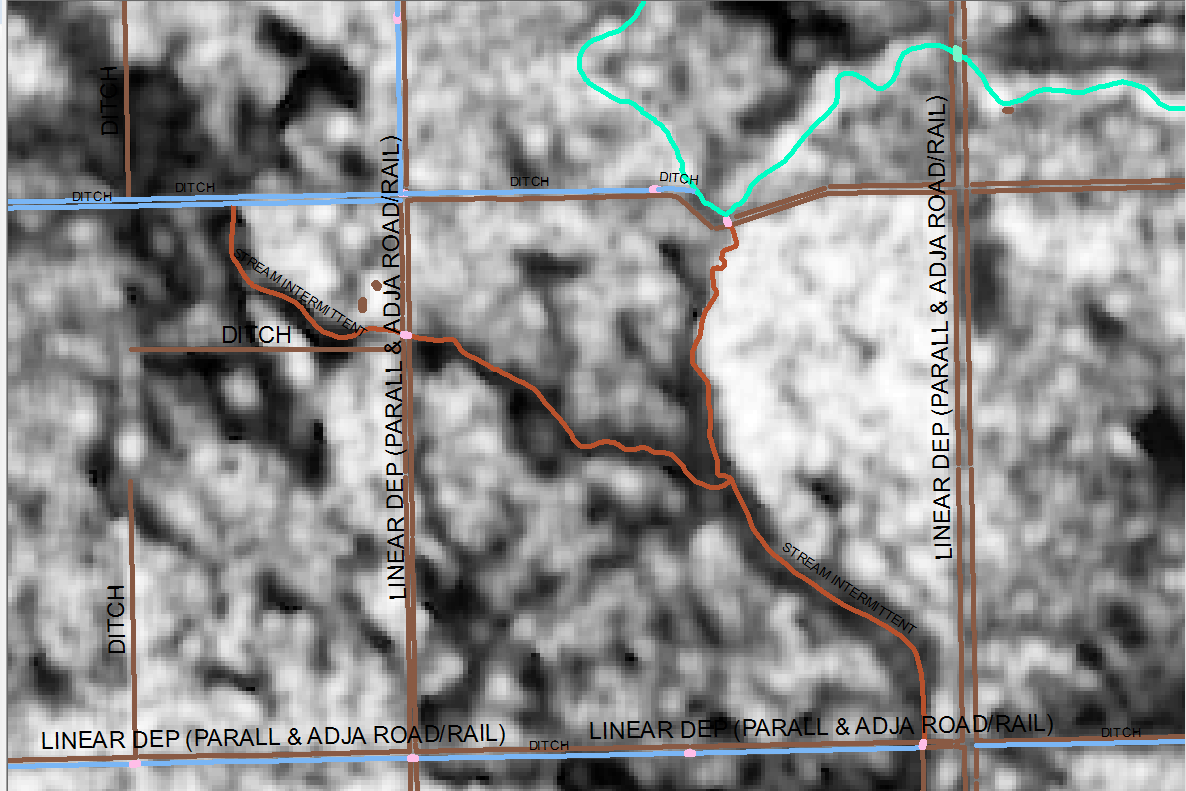 Snowmelt draining into   La Salle River
RADARSAT-1, April 19, 2009
RADARSAT-1, April 19, 2009
Flood water from mainstem                           of La Salle
Overland flow 
(returns to river 2 mi. S)
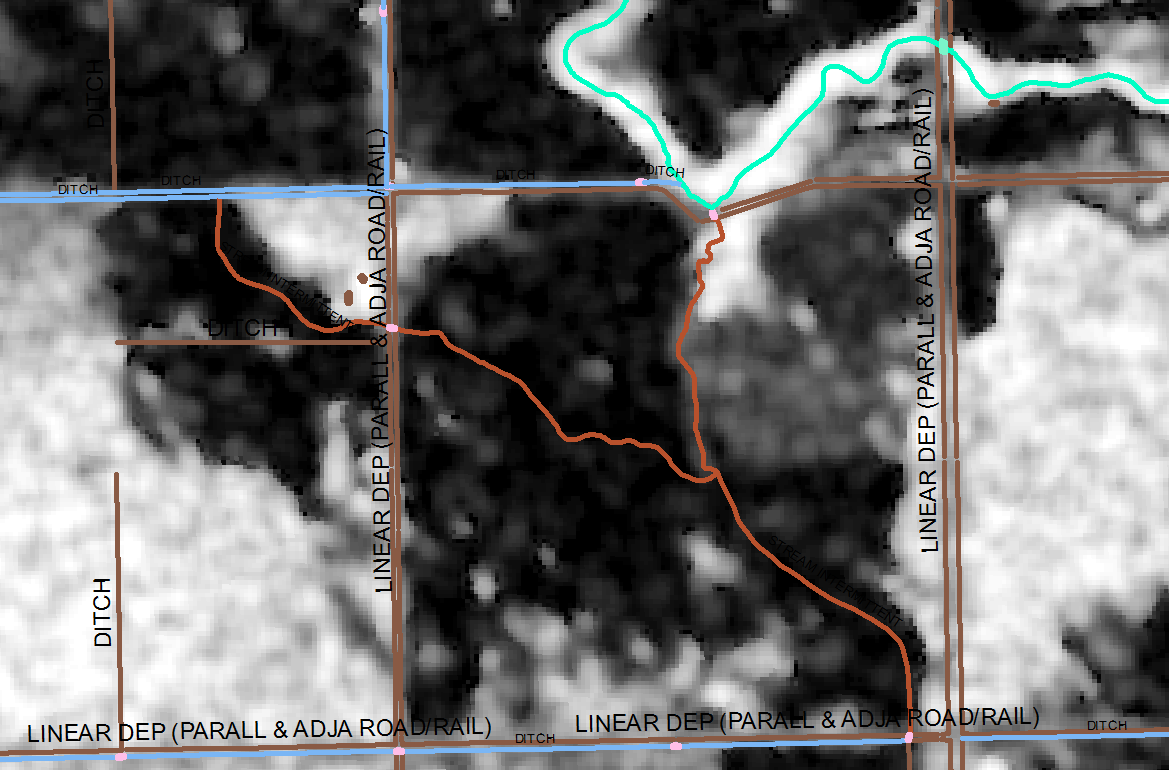 Classification  overlay generated from April 19, 2009RADARSAT-1 Image
2011 La Salle River Discharges: Spring
RADARSAT-2, April 8, 2011
RADARSAT-2, April 11, 2011
RADARSAT-2, April 15, 2011
Are Drains Located Appropriately?
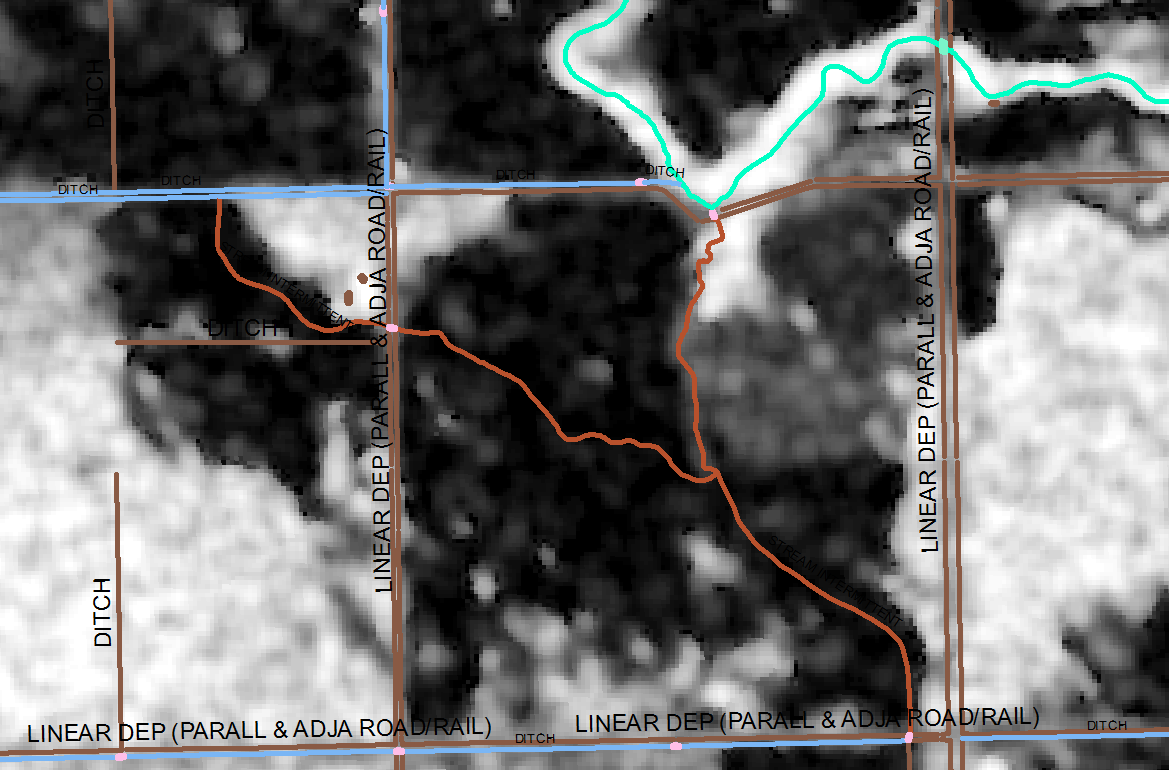 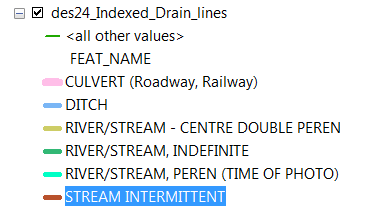 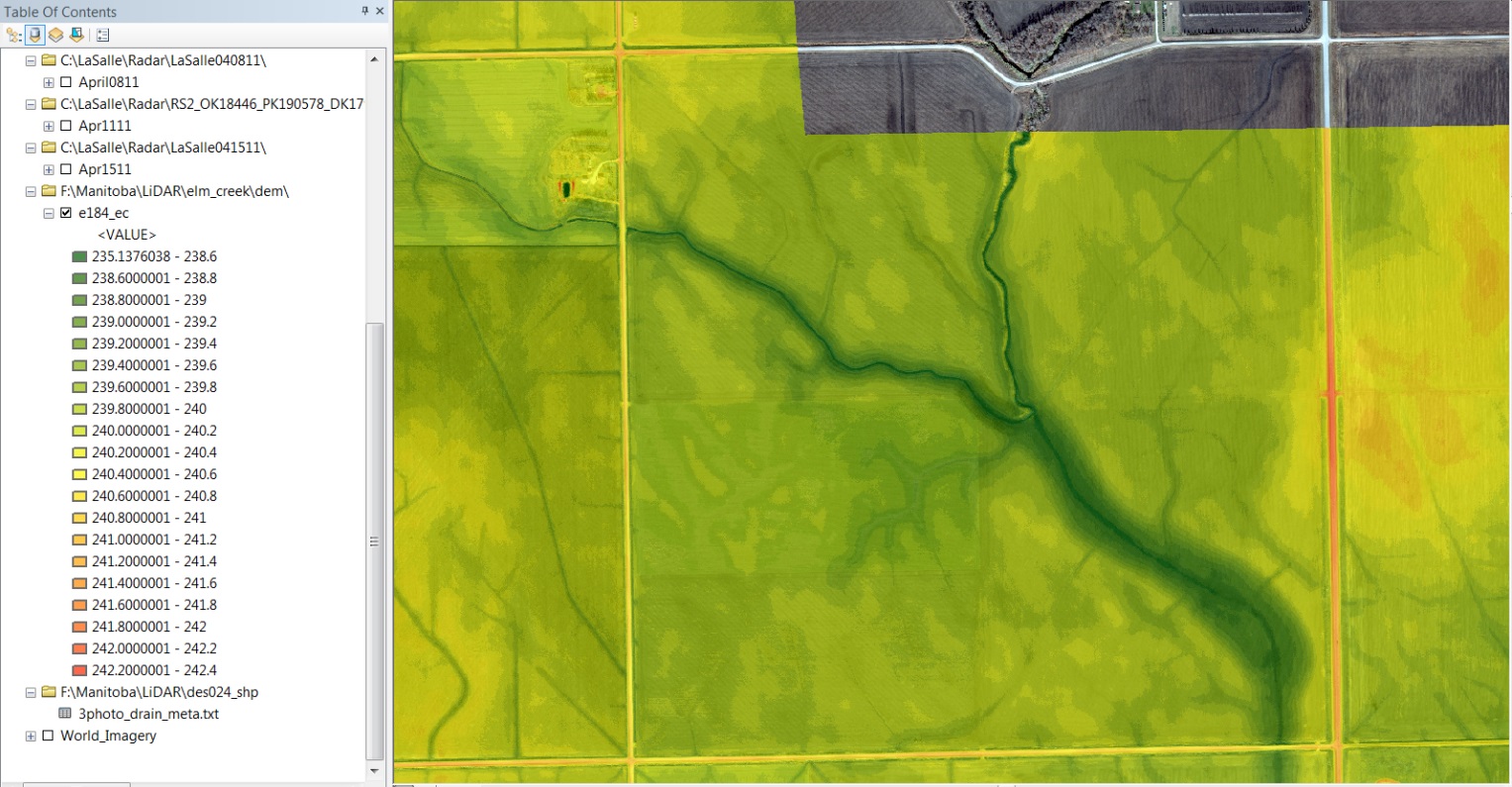 2012
Infield Drainage Structures in 2013 via WorldView-2
Farmer’s Drains via WV-2 Pan-Sharpened NIR  Band
NWDI  Index Shapefile (2013) Overlay on LiDAR, 2012
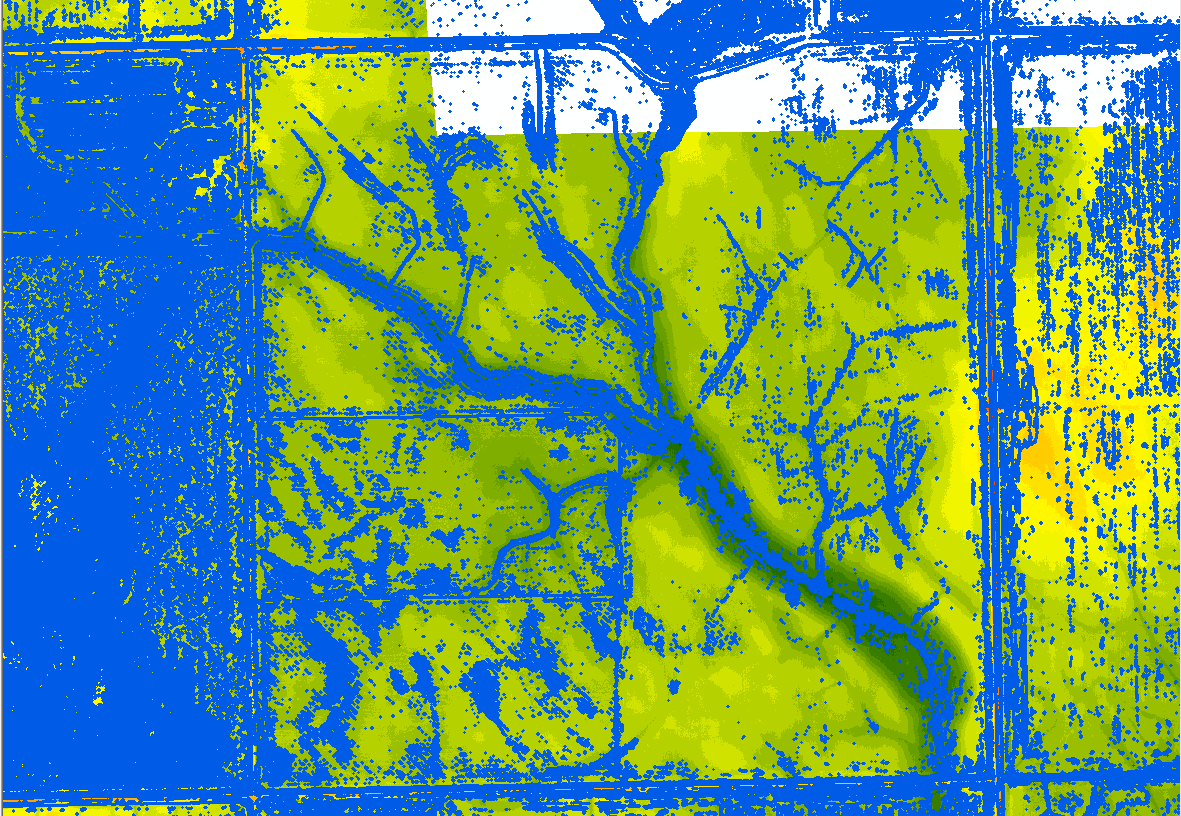 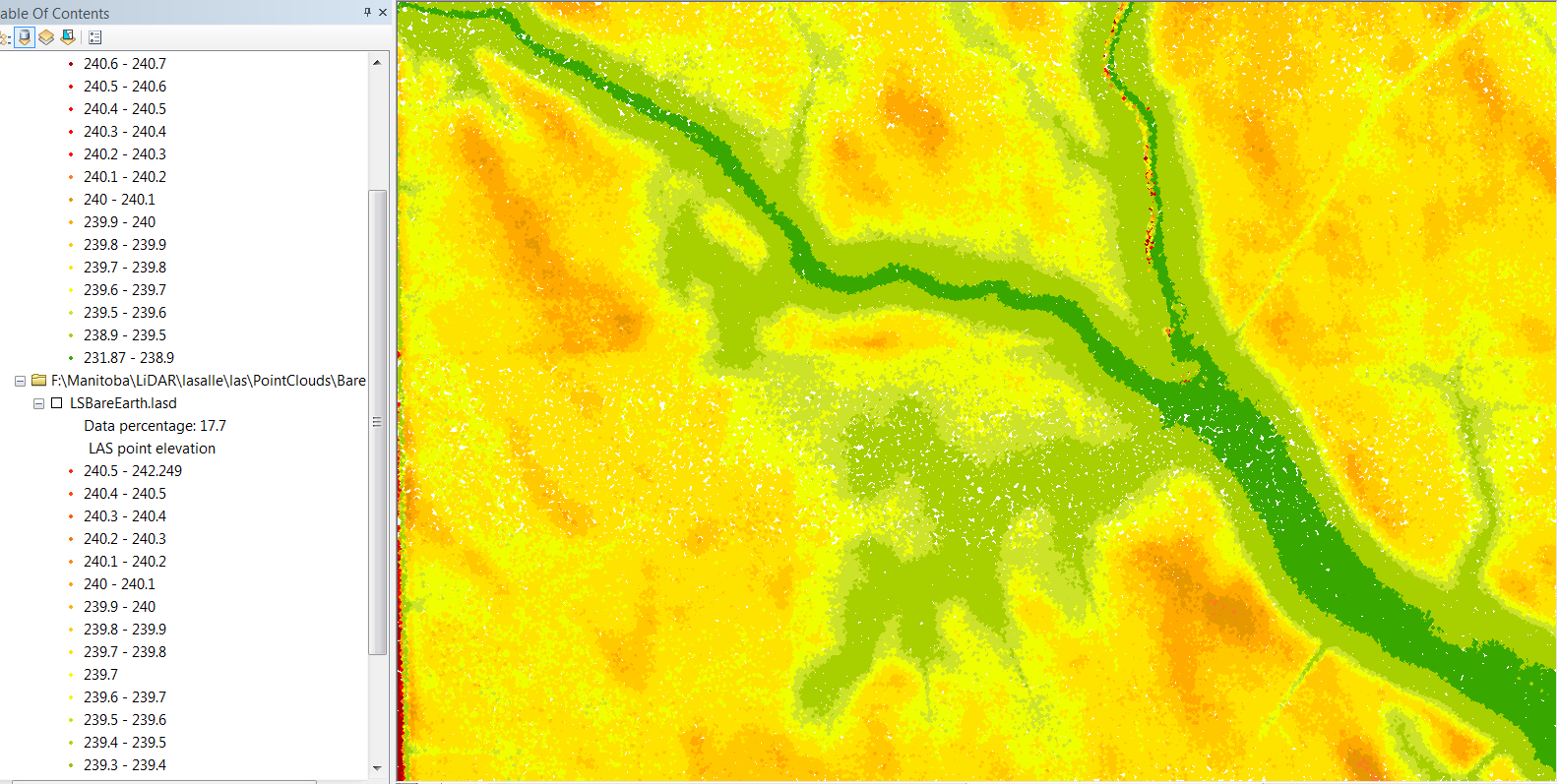 Are LiDAR products consistent enough to calculate Surface Water Volumes?
Without LaSalle Point Cloud
With LaSalle Point Cloud Overlay
Surface & Volume Calculations for Area of Interest at Potential Flood Elevation of 239.84m
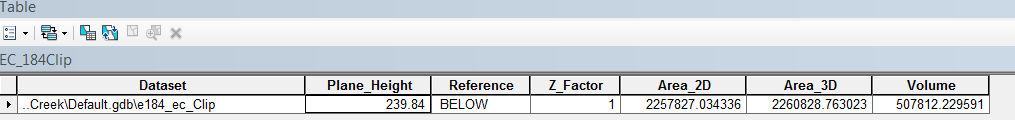 Educational Opportunities, Part 1
Use remote sensing products to begin to develop site-specific management alternatives at the landscape level.
For areas of interest, estimate the habitat carrying capacity.
For areas of interest, estimate the drainage density, or the 
total length of streams/ drainage area.
Educational Opportunities, Part 2
LiDAR workshops/tools:
From Water Resources Center, U of Minnesota http://wrc.umn.edu/randpe/agandwq/tsp/lidar/LiDARTrainingMaterials/index.htm
From NRCS, Minnesota ftp://ftp.lmic.state.mn.us/pub/data/elevation/lidar/tools/NRCS_engineering/ENGINEERING_TOOLS_WORKFLOW.pdf
U Manitoba Workshops:
Methods in analyzing Worldview-2 and RADARSAT in PCI Geomatica
Methods in analyzing LiDAR in ArcGIS Desktop 10.1 & 10.2
Select Geoprocessing Tools in ArcGIS
Questions?